48
فوق ، تحت
3-1
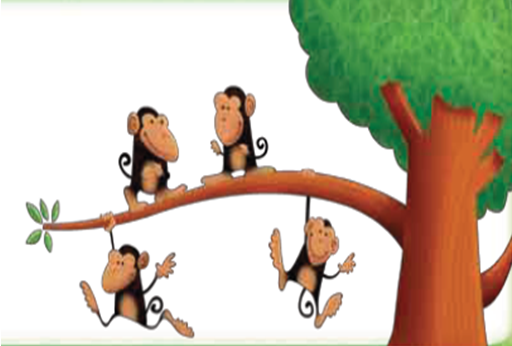 فـــوق
تحت
السابقة
التالية
1
48
فوق ، تحت
3-1
يصف الطالب موقع الموز بالنسبة للقرد مستعملا : ( فوق ، أو تحت ) ، ثم يحوط الموز الذي يقع فوق القرد ويضع علامة × على الموز الذي يقع تحت القرد .
فوق
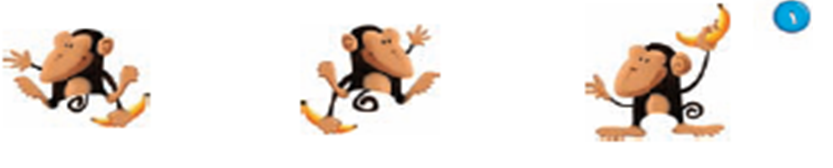 ×
×
تحت
تحت
السابقة
التالية
2
48
فوق ، تحت
3-1
يرسم الطالب موزة تحت القرد الأول وموزة فوق القرد الثاني والثالث .
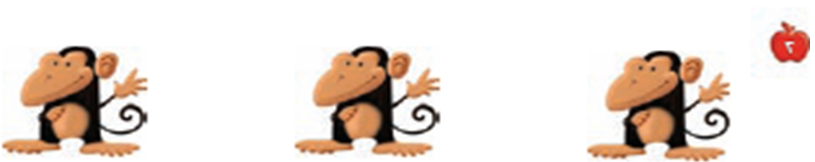 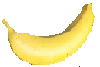 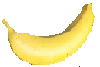 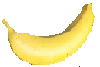 السابقة
التالية
3
49
فوق ، تحت
3-1
يرسم الطالب سمكة زرقاء تحت الحمراء ، وسمكة صفراء فوقها .
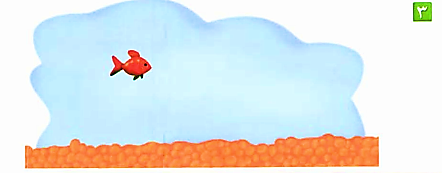 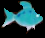 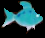 السابقة
التالية
4
49
فوق ، تحت
3-1
يرسم الطالب سمكة صغيرة فوق السمكة الكبيرة التي في الصورة ، ويلونها بالأصفر .
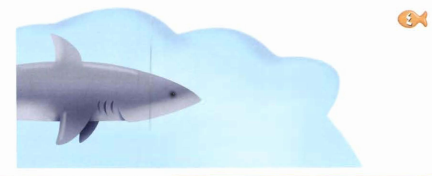 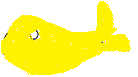 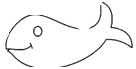 السابقة
التالية
5
49
فوق ، تحت
3-1
يصف الطالب موقع السمكة مستعملا : ( فوق أو تحت ) ثم يحوط السمكة التي تقع فوق النبتة . ويضع علامة × على السمكة التي تقع تحت النبتة .
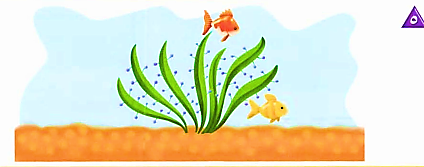 السابقة
التالية
6